Подготовка к ОГЭ по географии.Разбор задания №11
Подготовила учитель географии
МБОУ «Локотская СОШ» Рыльского района
Луценко Елена Григорьевна
Задание №11 ОГЭ по географии
Задание №11 проверяет умение определять изменение рельефа местности на определенном участке топографической карты.
    Необходимо уметь применять знания об изображении рельефа горизонталями. 
Горизонтали – это линии на карте , соединяющие точки земной поверхности  с одинаковой  абсолютной высотой. На горизонталях указывают значения высоты в
                                                                                   мет метрах.                       метрах
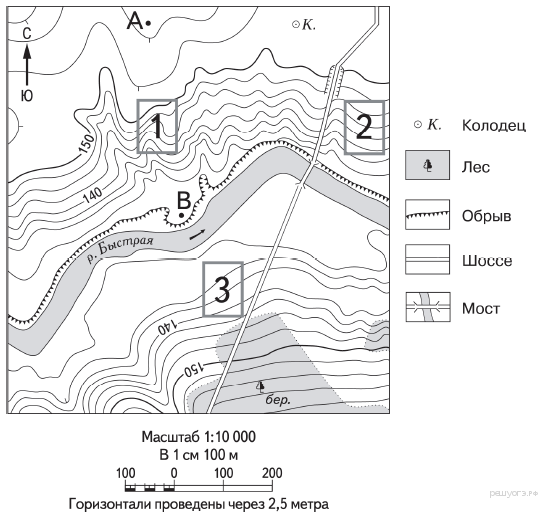 Для удобства расчетов в легенде указывают , через сколько метров проведены горизонтали.
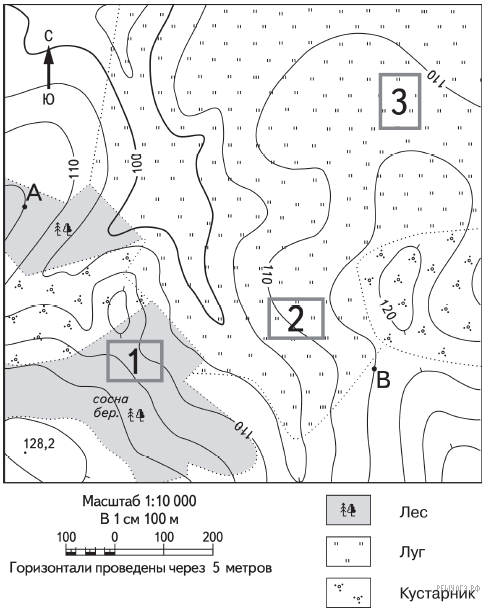 Определить спуск или подъём в рельефе  (прибавлять 2,5 м или отнимать от уже известного значения высоты, указанной на горизонтали) можно при наличии водного объекта (реки, ручья), всегда к реке идёт спуск, а также  при помощи бергшрихов, которые показывают направление склона. Но на картах в заданиях не всегда показаны бергштрихи, поэтому лучше ориентироваться на водные объекты.
Чтобы отличить холм от впадины, необходимо обратить внимание на бергштрихи
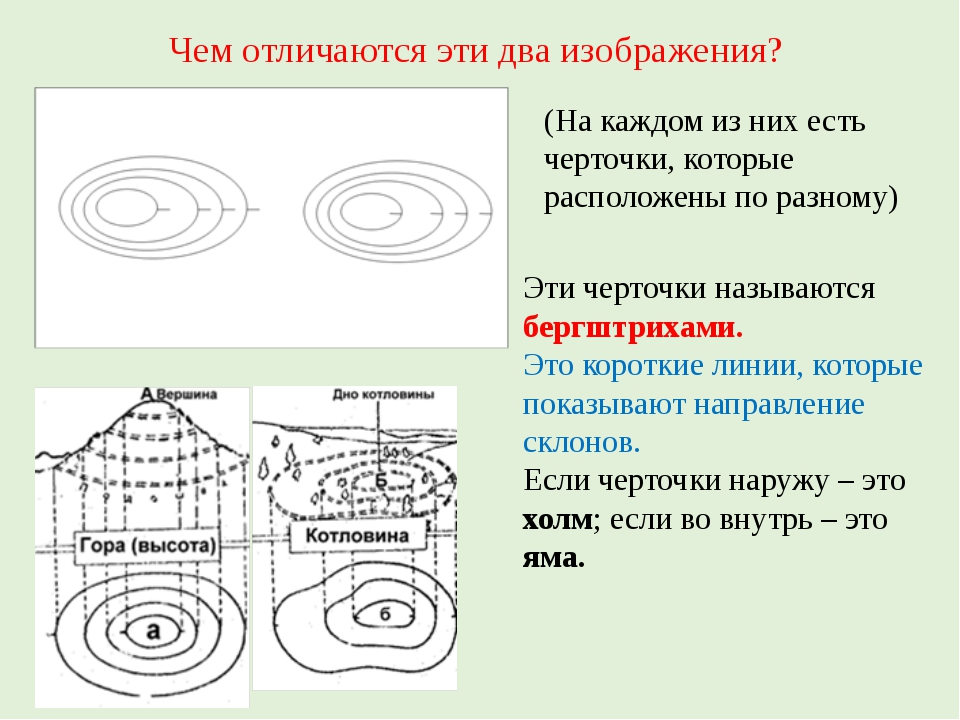 Горизонтали помогают определять крутизну склонов. Если горизонтали расположены близко друг к ругу , то склон крутой, если далеко друг от друга, то склон пологий.
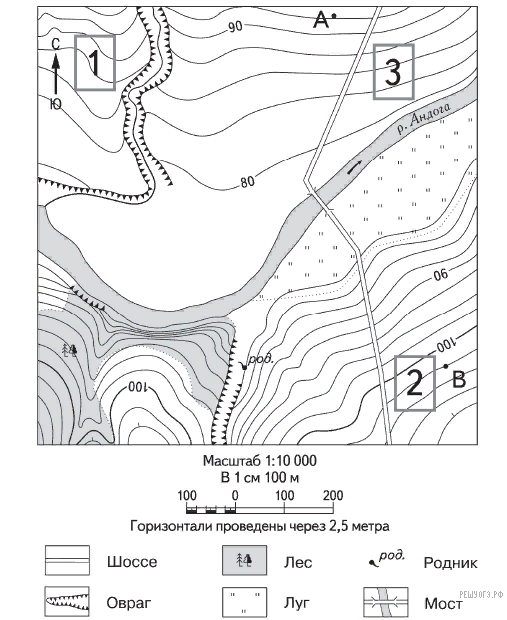 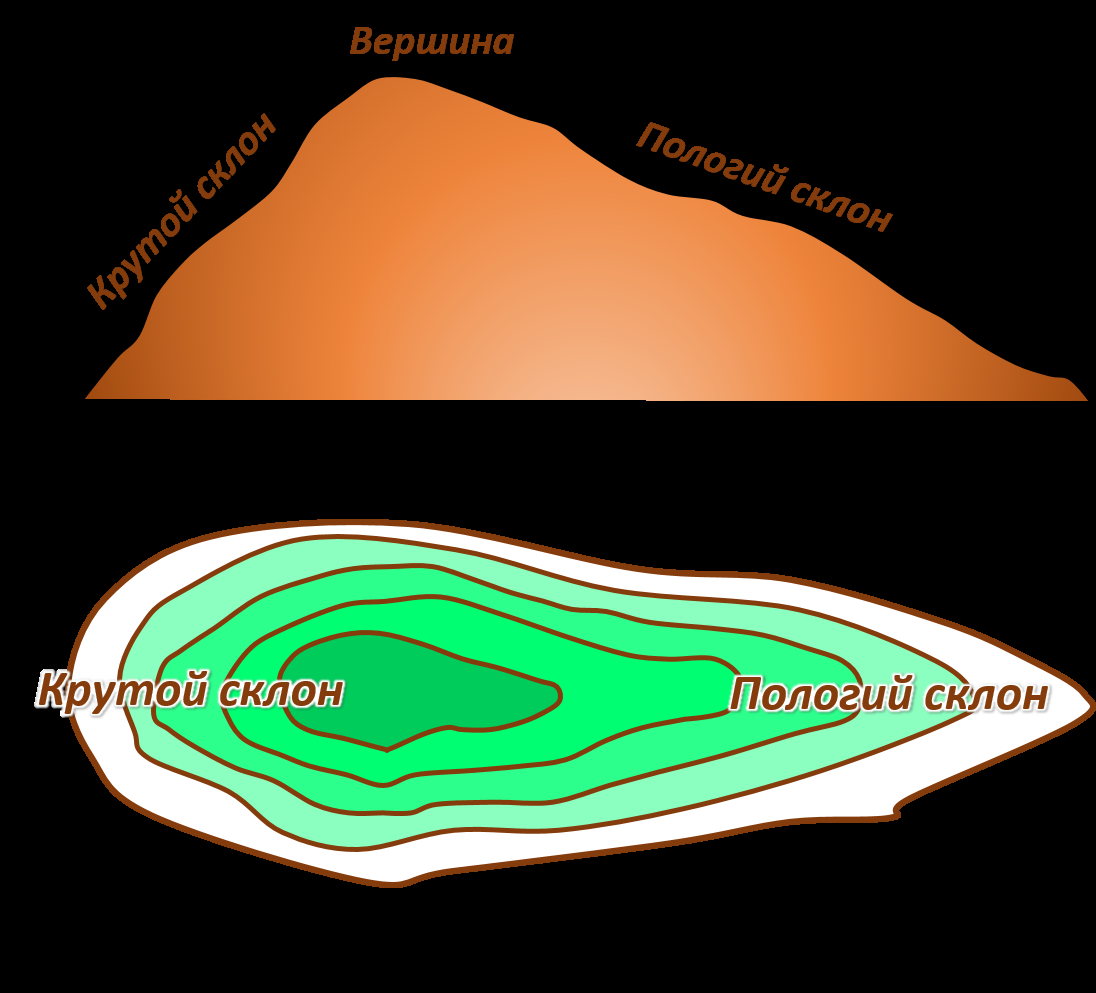 АЛГОРИТМ ВЫПОЛНЕНИЯ ЗАДАНИЯ 
Внимательно рассмотри топографическую карту, её условные обозначения, через сколько метров проведены горизонтали; 
найди заданные точки и соедини их линией;
 - по местным признакам определи в каком направлении идёт понижение рельефа;
 - найди подписанные горизонтали и горизонтали, расположенные ближе всего к заданным точкам;
 - определи на карте высоту точки А, найди профиль (профили) на которых высота точки соответствует карте, исключи те профили, где она не соответствует и больше их не рассматривай;
 - определи на карте высоту точки В, найди профиль (профили) на которых высота точки соответствует карте, исключи те профили, где она не соответствует и больше их не рассматривай;
 - если осталось более одного профиля, то проанализируй профиль местности на карте и выбери подходящий профиль в задании
Задание № 11 (пример 1) На ри­сун­ках представлены ва­ри­ан­ты профиля ре­лье­фа местности, по­стро­ен­ные на ос­но­ве карты по линии А—В раз­ны­ми учащимися. Какой из про­фи­лей построен верно?
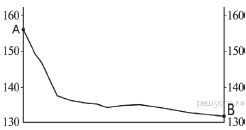 1
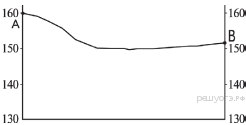 2
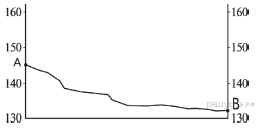 3
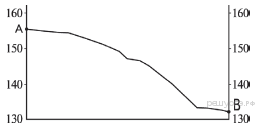 4
Алгоритм выполнения задания (пример 1)
1.  Найди точки А и В на карте. Линией соединяем данные точки.
2. Определяем высоту точек А и В, обращая внимание,  через сколько метров проведены горизонтали. (В данном задании горизонтали проведены через 2,5 м), чтобы понять направление склона, необходимо обратить внимание, что линия АВ направлена к  реке, значит понижение будет к реке.
3. Также бергштрихи и цифры на горизонталях покажут направление склона
4.  Ближайшая  горизонталь от т.А 150м . От нее считаем высоту т.А, прибавляя 2,5 м. Точка А находится на высоте примерно 156 м, точка В на высоте примерно 131 м.
5. Обращаем внимание на характер рельефа, как изображены горизонтали: если близко друг к другу – склон крутой, если далеко – пологий. 
От точки А горизонтали расположены дальше друг от друга, значит,  склон идет полого, а затем горизонтали сближены, к точке В склон более крутой. 
6. Анализируем профили. По данным критериям подходит профиль №4
Задание 11 (пример  2)На рисунках представлены варианты профиля рельефа местности, построенные на основе карты по линии А—В разными учащимися. Какой из профилей построен верно?
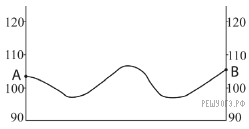 1
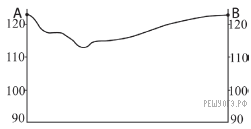 2
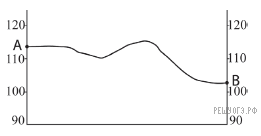 3
4
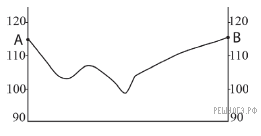 ОТВЕТ  (пример  2)
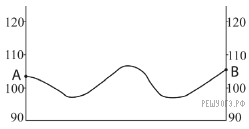 1
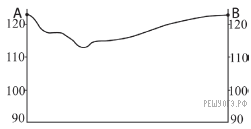 2
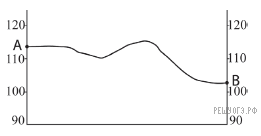 3
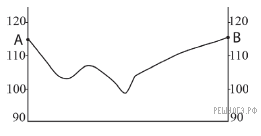 4
Правильный ответ указан под номером     4

А и В находятся на одной высоте — 115 м. По этому показателю подходит только ответ 4. Этот профиль совпадает с рельефом, здесь указано двойное снижение высоты.
ПРИМЕР 3 .   На рисунках представлены варианты профиля рельефа местности, построенные на основе карты по линии А—В разными учащимися. Какой из профилей построен верно?
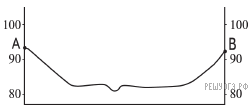 1
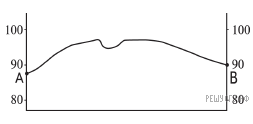 2
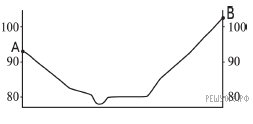 3
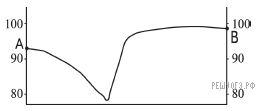 4
ОТВЕТ   (пример 3 )
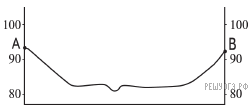 1
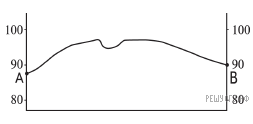 2
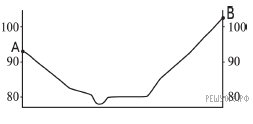 3
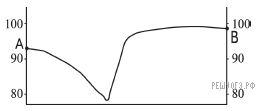 4
Правильный ответ указан под номером 3
Точка А на высоте 92,5 м. Далее — снижение почти до 80м, река, почти пологий берег и далее повышение к точки В до высоты 102,5.
ПРИМЕР 4.  На рисунках  представлены  варианты профиля рельефа  местности, построенные на основе карты по линии А—В разными  учащимися. Какой из профилей построен верно?
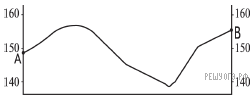 1
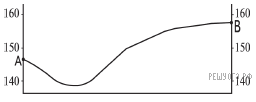 2
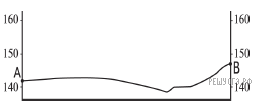 3
4
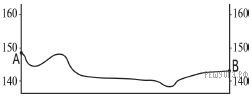 ОТВЕТ    (пример 4.  )
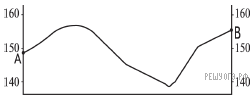 1
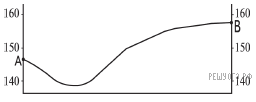 2
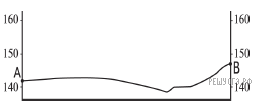 3
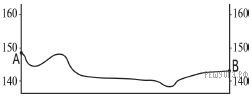 4
Правильный ответ указан под номером 1
Точка А лежит на отметке примерно 148 м, точка В на высоте 155 м , только в профиле №1 т. В имеет высоту 155 м. Но для убедительности проанализируем характер рельефа местности по линии АВ: сначала поднимемся на вершину холма, затем спуск к реке и подъем к точке В.
ПРИМЕР 5.  На рисунках представлены варианты профиля рельефа местности, построенные на основе карты по линии А—В разными учащимися. Какой из профилей построен верно?
)
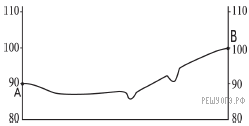 1
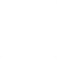 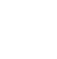 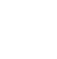 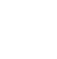 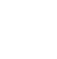 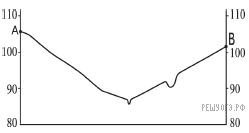 2
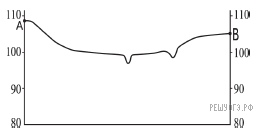 3
4
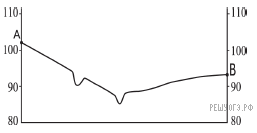 ОТВЕТ   (пример  5.  )
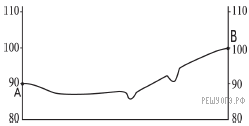 1
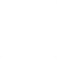 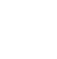 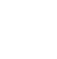 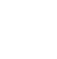 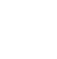 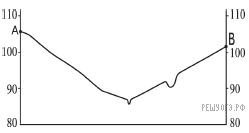 2
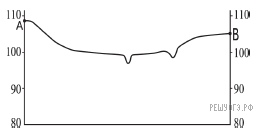 3
4
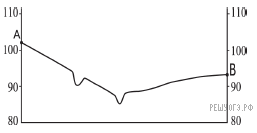 Правильный ответ указан под номером 2.
Точка А лежит на отметке 107 м. К реке Голубой — спуск до высоты 90 м. После реки подъем. На высоте около 95 метров впадина. После неё подъем до высоты 102 м.
Удачи на экзамене!
Спасибо за внимание!
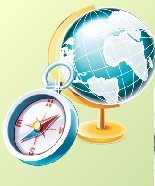